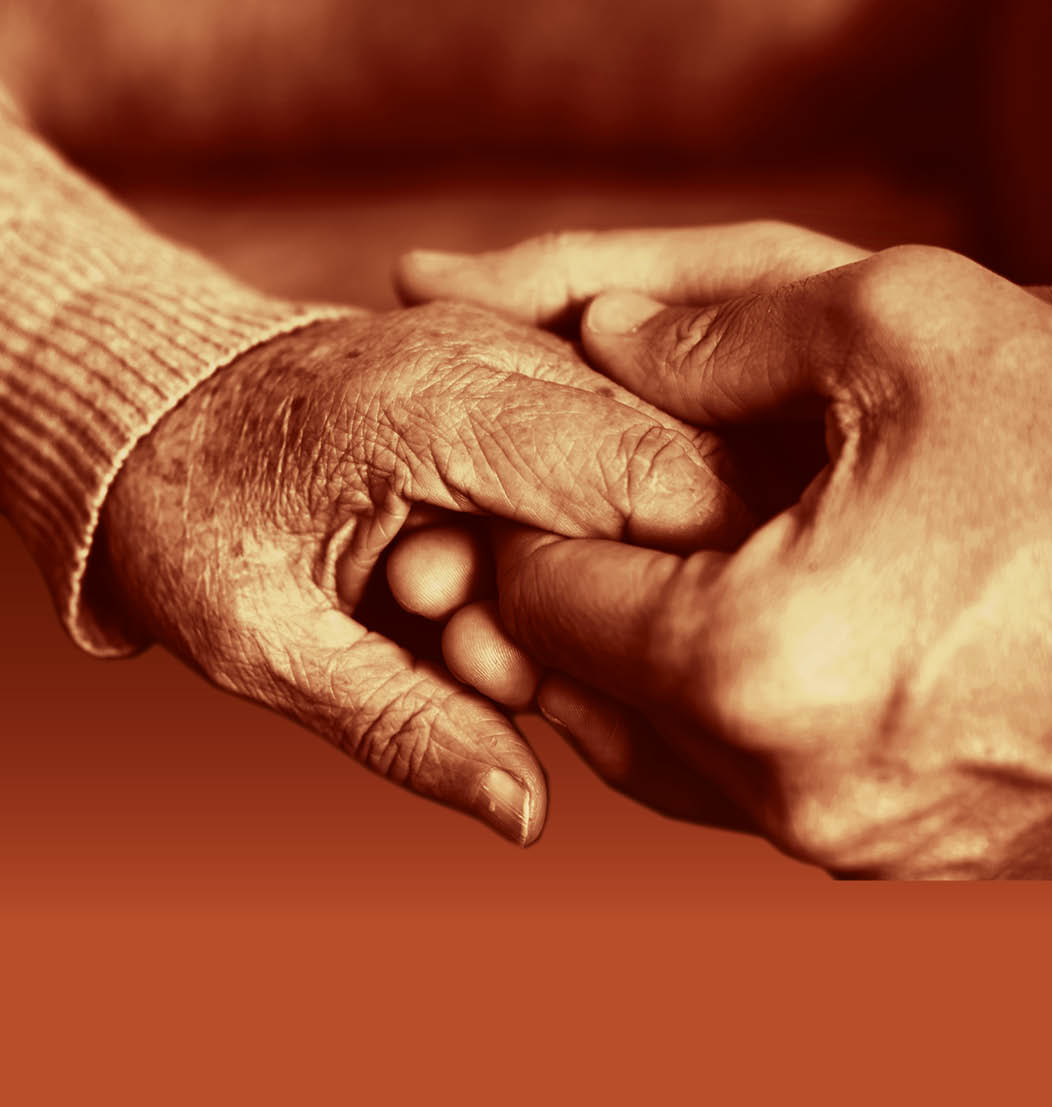 Slide 25
Session 2: Positive interactions with people with dementia
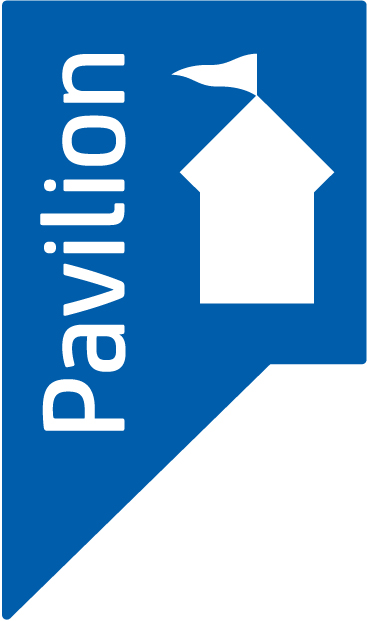 Slide 26
How a person’s life history can facilitate positive interactions
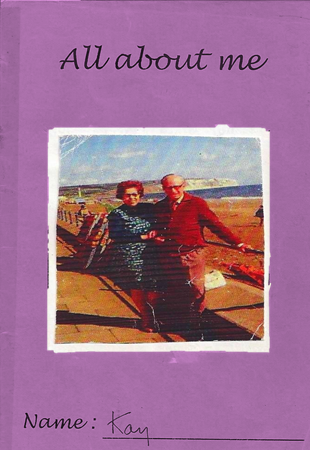 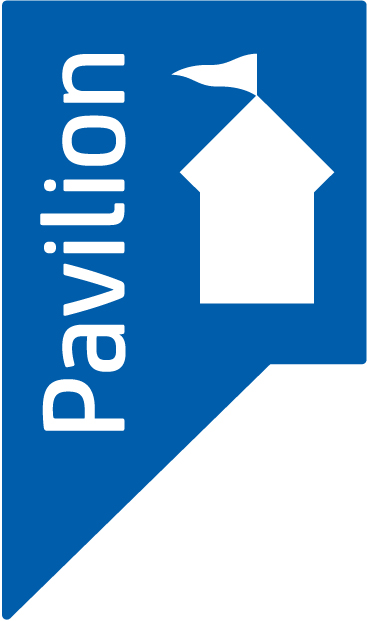 Slide 27
Life history
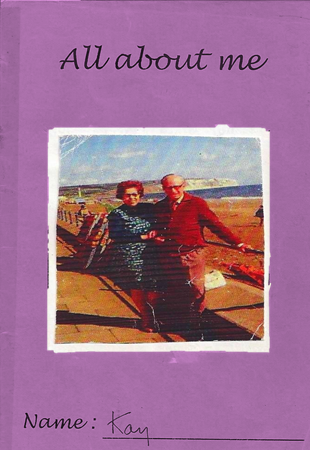 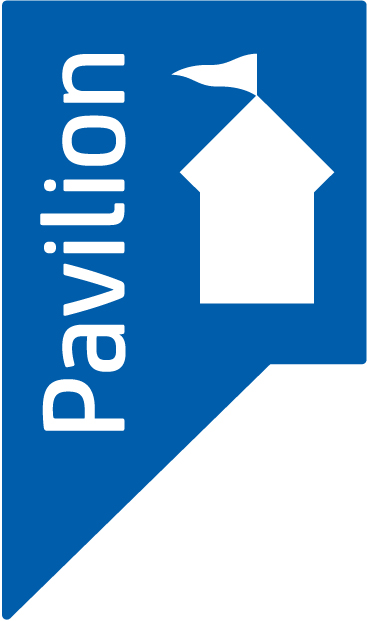 Slide 28
This is Me
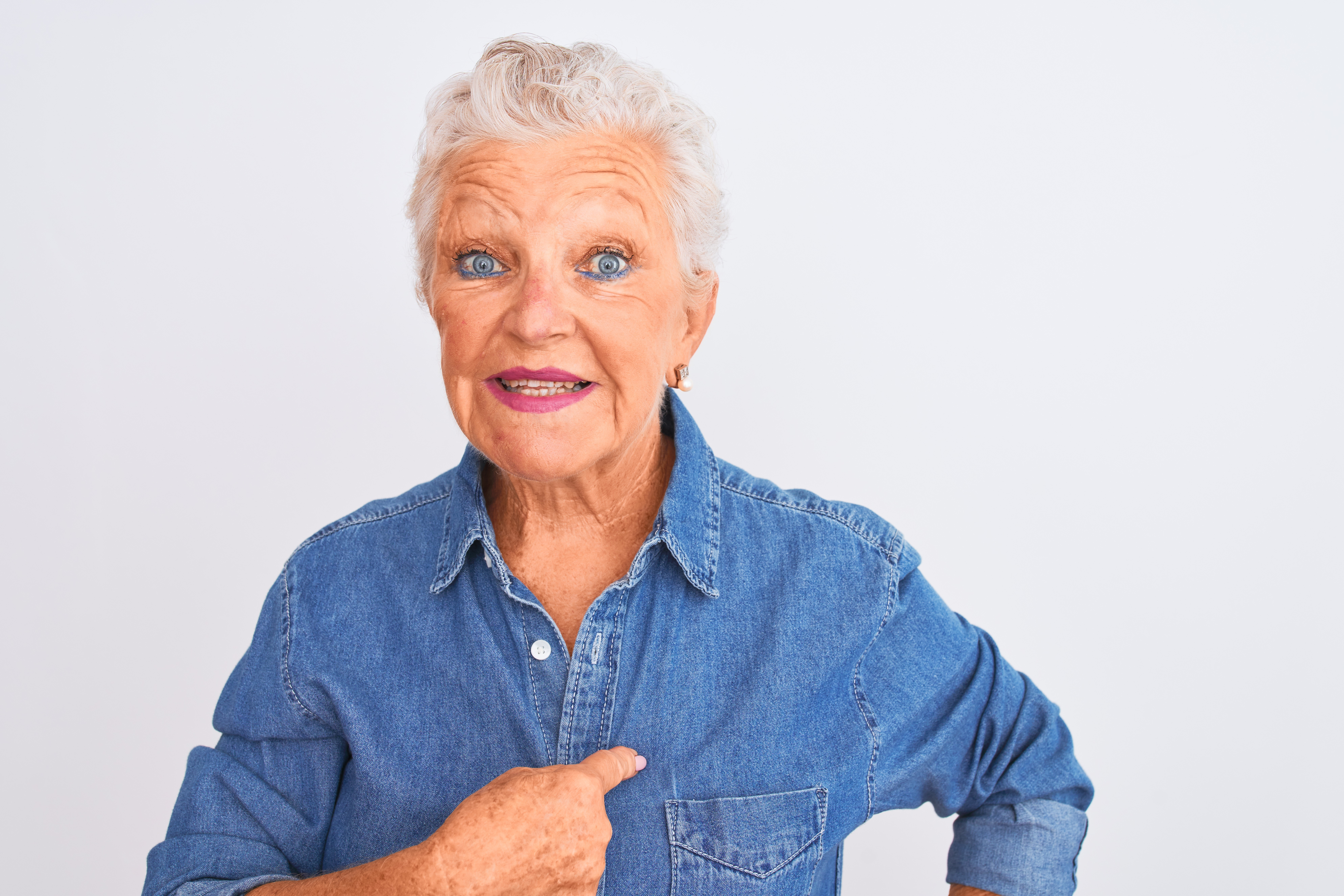 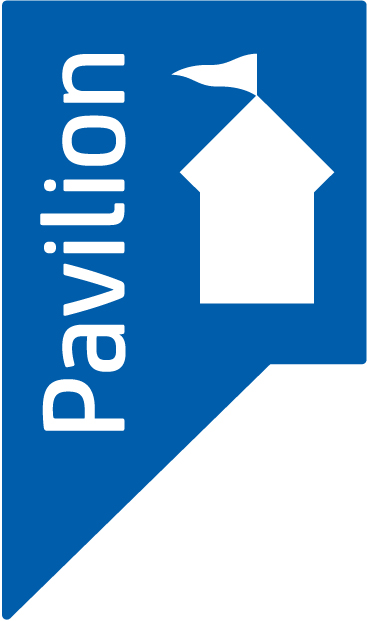 Slide 29
The power of music
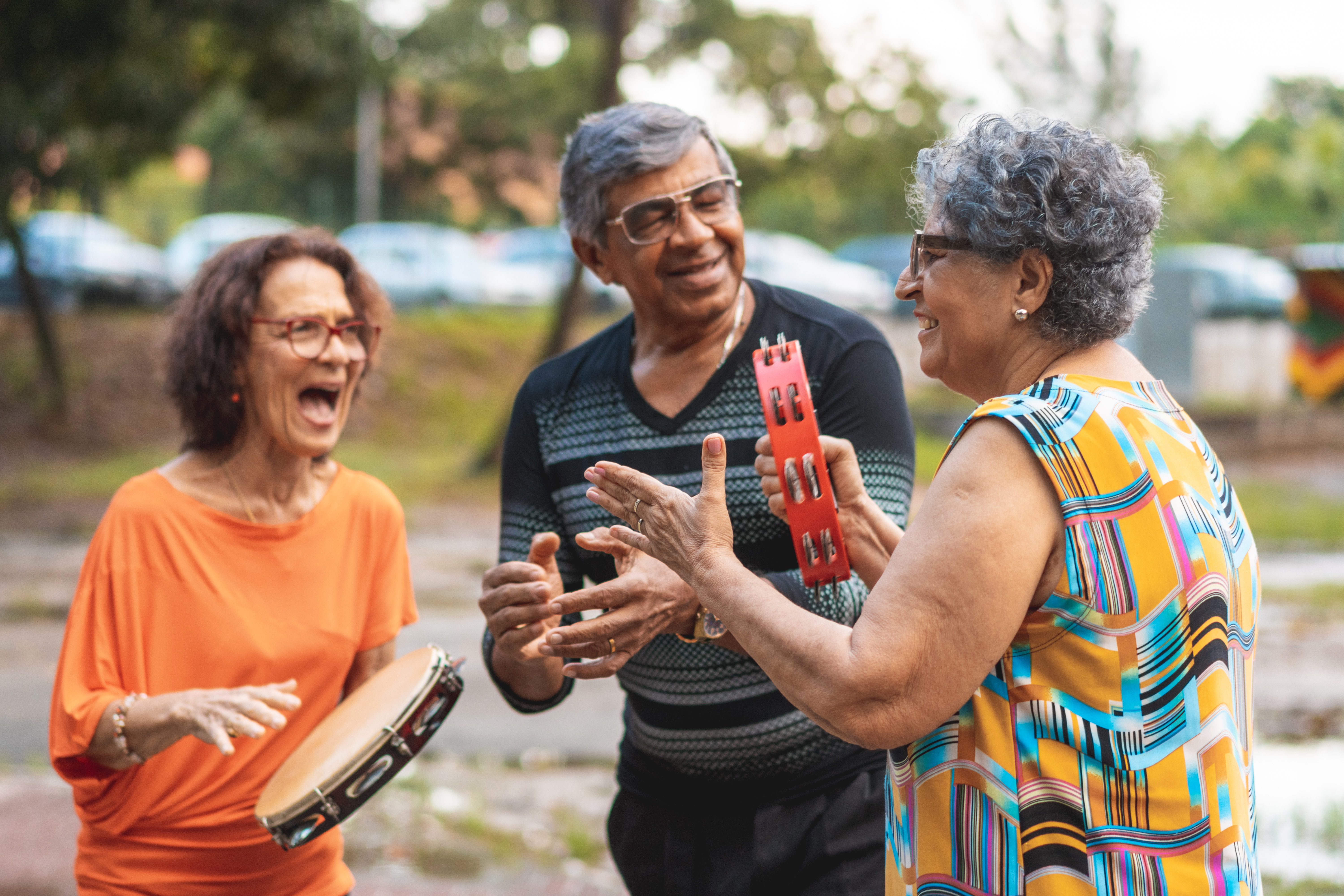 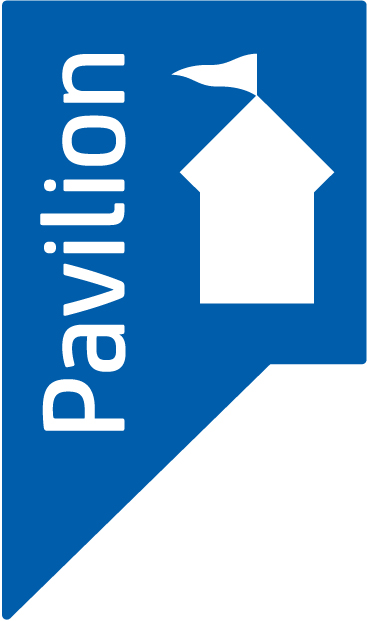 Slide 30
Common Core Principles for Supporting People with Dementia – Principle 3
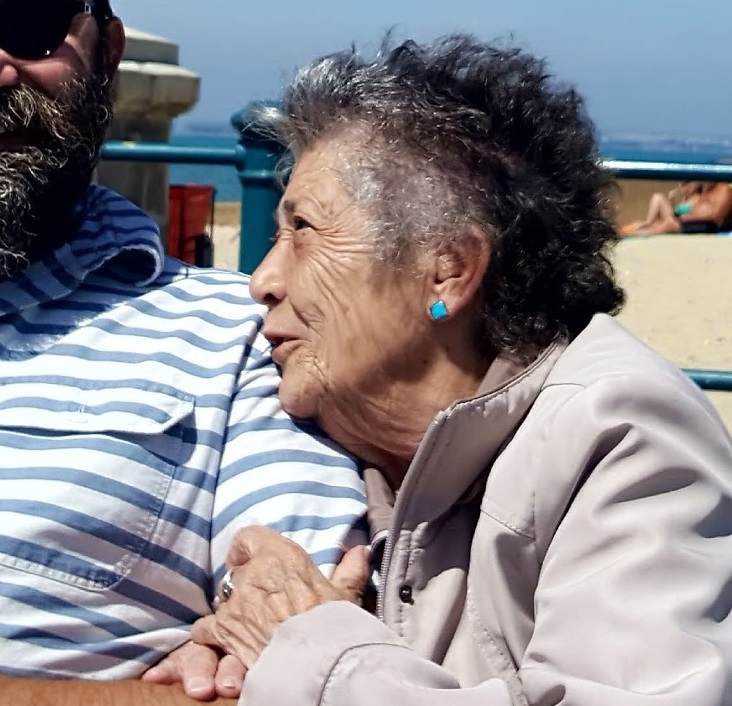 ‘Communicate sensitively to support meaningful interaction’
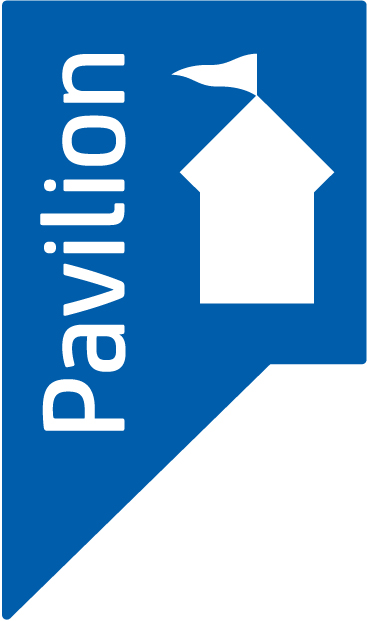 Slide 31
Communicating with language
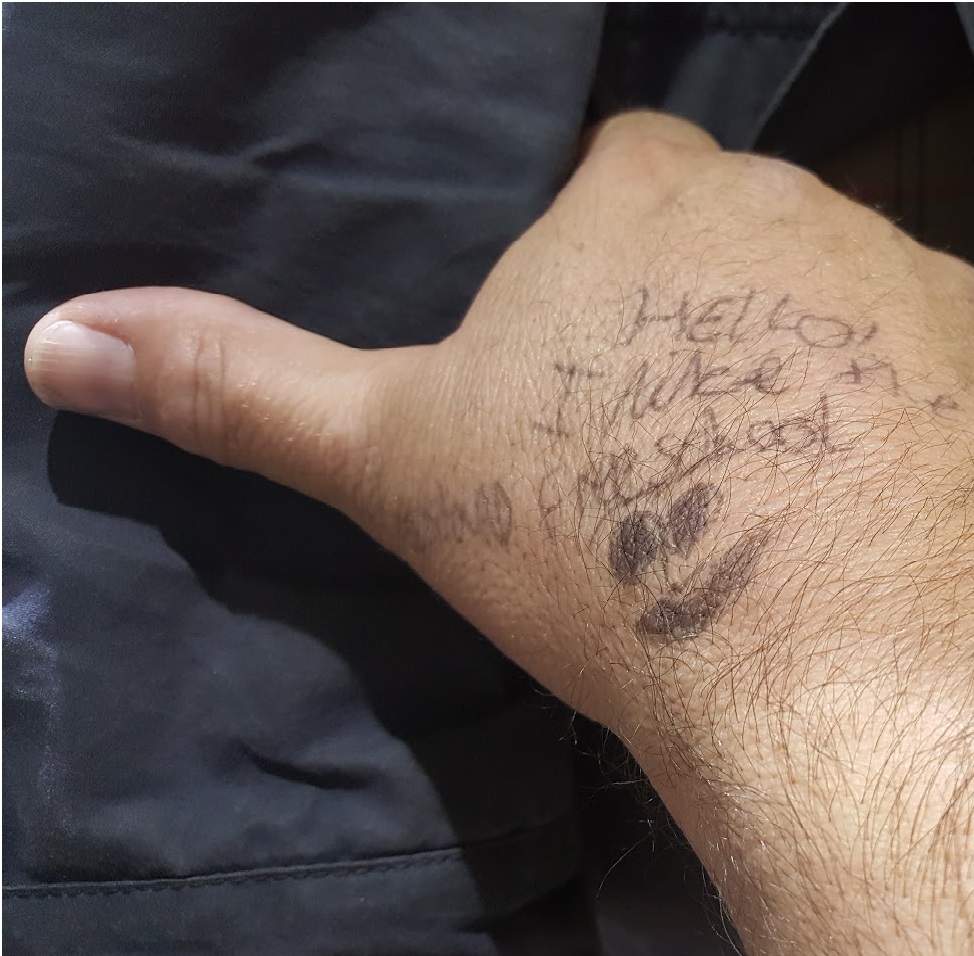 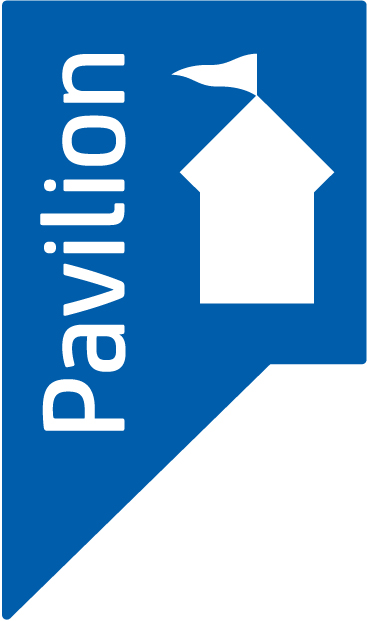 Slide 32
Dementia and language
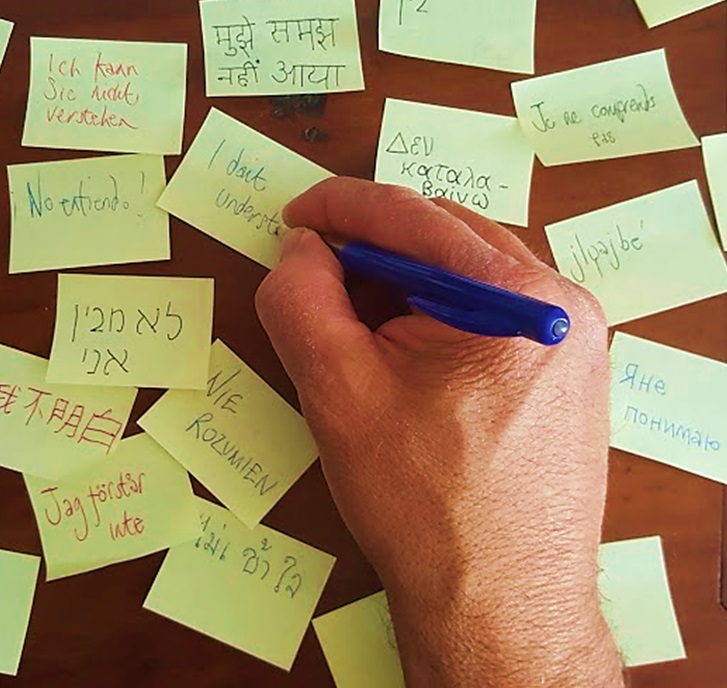 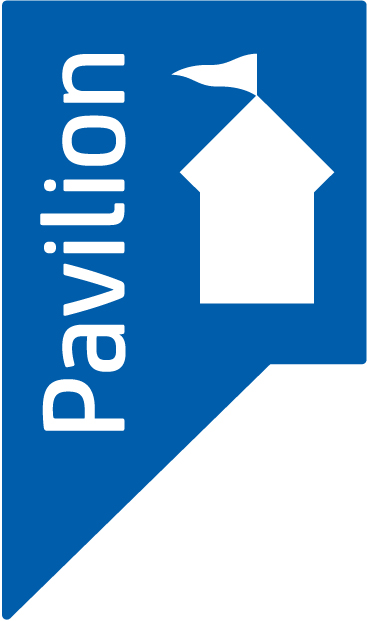 Slide 33
How communication can change along a person’s journey with dementia
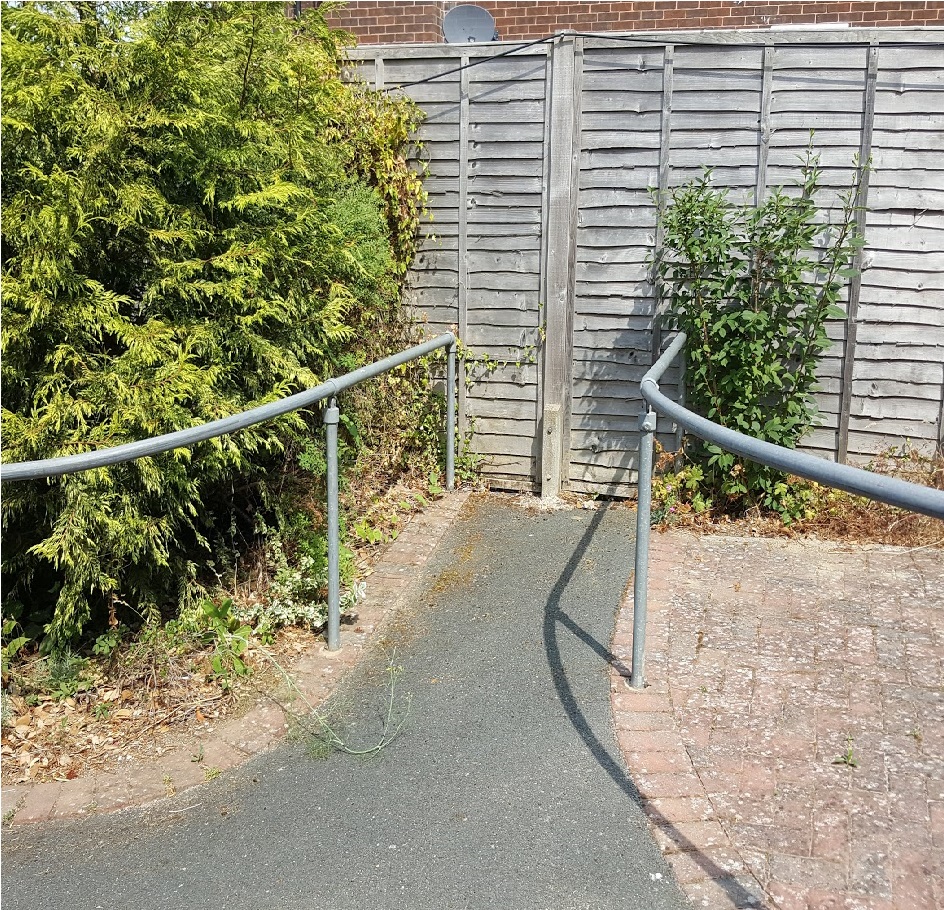 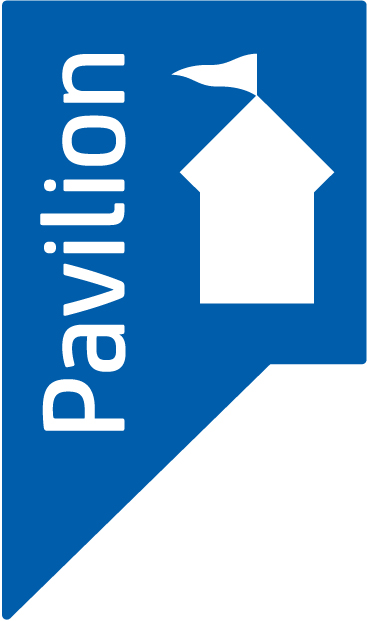 Slide 34
The listening dilemma
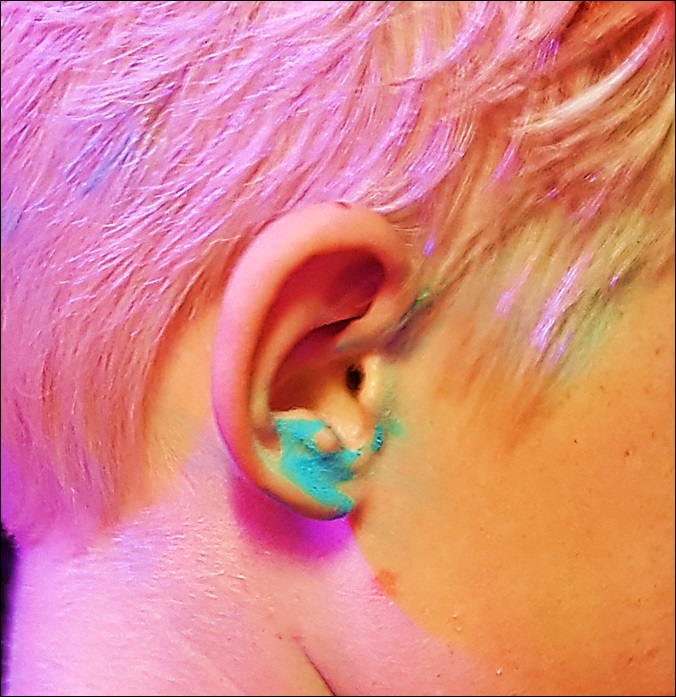 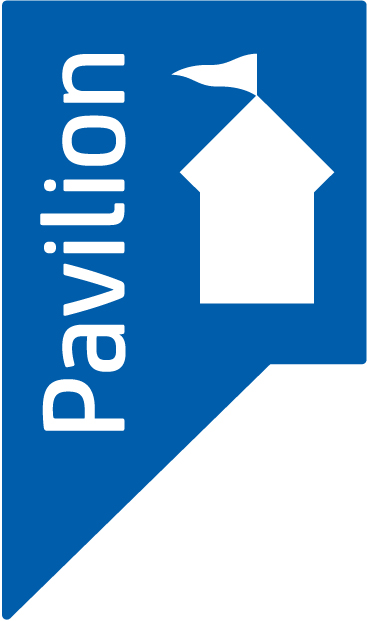 Slide 35
Tips for communicating with a person with dementia
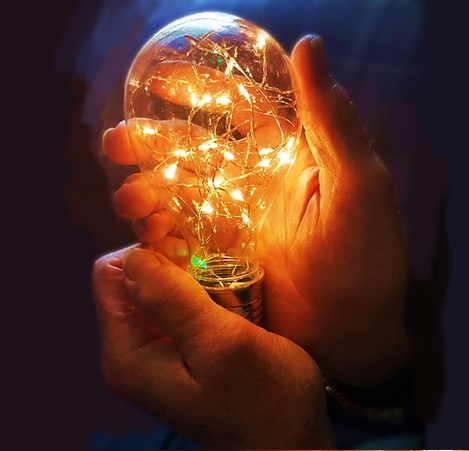 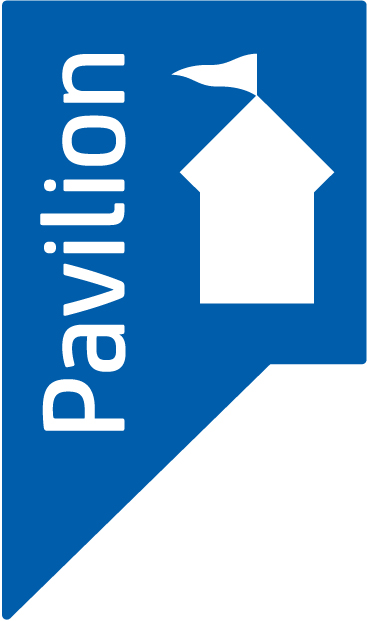 Slide 36
Techniques to facilitate positive interactions
Reminiscence
Reality Orientation
Sensory Work
Massage
Creative Therapies
Reflection or mirroring
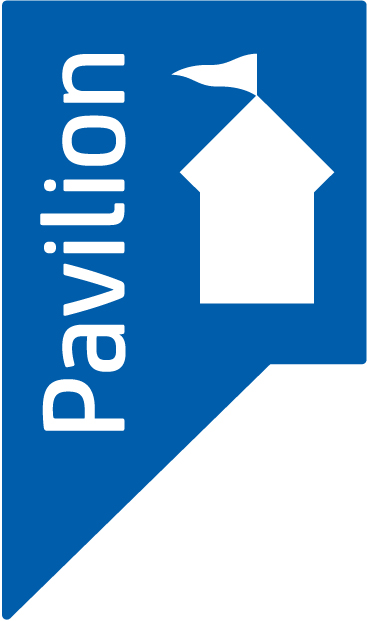 Slide 37
How to facilitate effective communication
Ensure sufficient time  
Focus on connecting
Use life history
Stay with the person
Be sensitive when changing the subject
Try not to interrupt 
Acknowledge difficulties
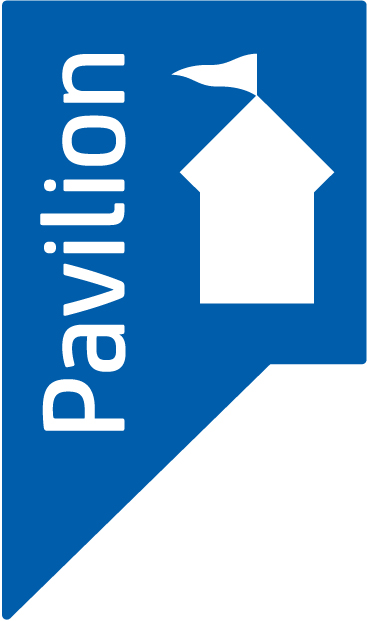 Slide 38
Ten top tips for facilitatingeffective communication
Remember – ‘it’s not what you say…. it’s the way that you say it!’
1.	Slow down when communicating
2.	Speak clearly at an appropriate volume
3.	Use excellent nonverbal communication
4.	Use non-threatening body language
5.	Write things down to aid understanding
6.	Use pictures to aid understanding
7.	Be aware of any sensory needs the person may have
8.	Be conscious of the cognitive difficulties a person may have 
9.	Make sure the environment supports effective communication 
10.	Keep calm
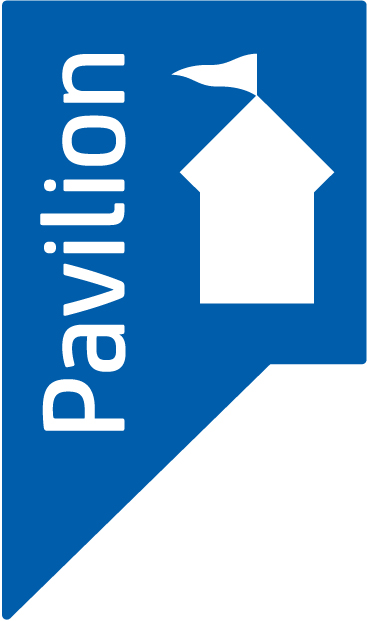 Slide 39
Positive enhancers and personal detractors
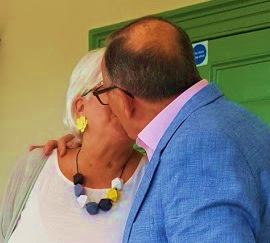 Positive enhancers come from any interactions that have a positive, nurturing effect on the person with dementia and their well-being
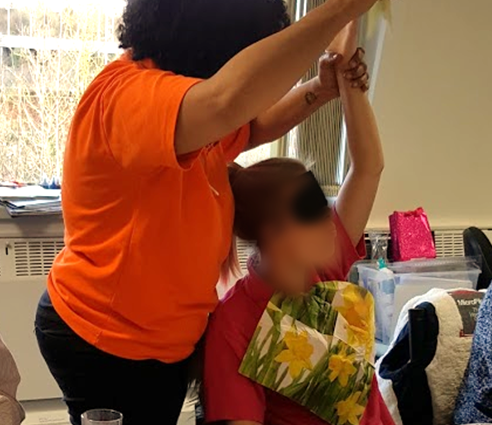 Personal detractors come from any interactions that have a negative, undermining or de-skilling effect on the person with dementia and their well-being.
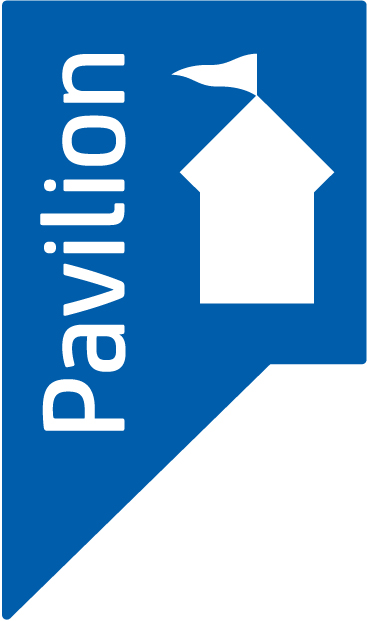 [Speaker Notes: There are 17 pre-identified Personal Enhancers (Positive Practices that champion the sense of self of the individual). These are as follows:

Warmth - Demonstrating genuine affection, care and concern for the participant.
Holding - Providing safety, security and comfort to a participant
Relaxed Pace - Recognising the importance of helping create a relaxed atmosphere 
Respect - Treating the participant as a valued member of society and recognising their experience and age.
Acceptance - Entering into a relationship based on an attitude of acceptance or positive regard for the participant.
Celebration - Recognising, supporting and taking delight in the skills and achievements of the participant
Acknowledgement - Recognising, accepting and supporting the participant as unique and valuing them as an individual.
Genuineness - Being honest and open with the participant in a way that is sensitive to their needs and feelings.
Validation - Recognising and supporting the reality of the participant. Sensitivity to feeling and emotion take priority.
Empowerment - Letting go of control and assisting the participant to discover or employ abilities and skills.
Facilitation- Assessing level of support required and providing it 
Enabling - Recognising and encouraging a participant’s level of engagement within a frame of reference.
Collaboration - The participant is treated as a full and equal partner in what is happening, consulting and working with them.
Recognition - Meeting the participant in his or her own uniqueness, bringing an open and unprejudiced attitude
Including - Enabling and encouraging the participant to be and feel included, physically and psychologically.
Belonging - Providing a sense of acceptance in a particular setting regardless of abilities and disabilities.
Fun - Accessing a free, creative way of being and using and responding to the use of fun and humour.


Brooker D and Surr C (2005) Dementia Care Mapping: Principles and Practice. 26-27. Bradford Dementia Group, University of Bradford]
Slide 40
Involving others to help enhance interactions with a person with dementia
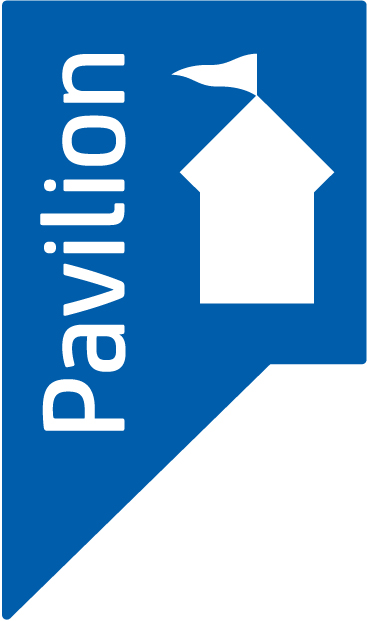 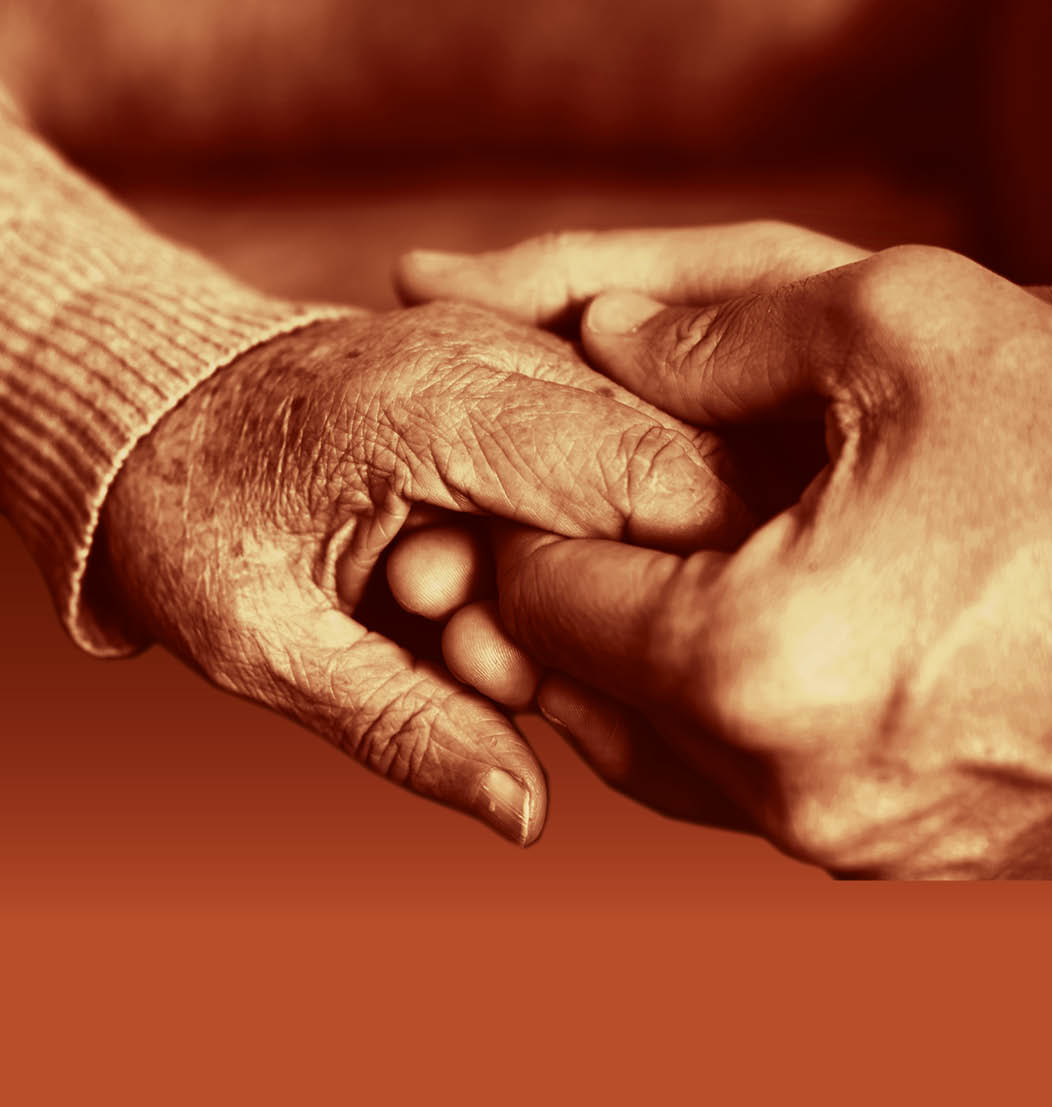 Slide 41
End of Session 2

Thank you!
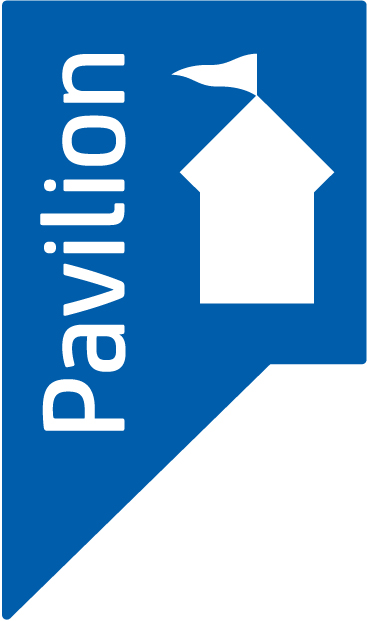